EXAMINATION QUESTIONS - HYDROKINETIC HYDROELECTRIC TURBINES
WORLD ASSOCIATION OF TECHNOLOGY TEACHERS	https://www.facebook.com/groups/254963448192823/	www.technologystudent.com © 2023 V.Ryan © 2023
HELPFUL LINKS:	https://technologystudent.com/enerflsh/kinetic1.html
1. In basic terms, what is a Hydrokinetic Hydroelectric Turbine?	4 marks
2. On the next page, name and explain the way hydrokinetic system shown below works.
4 marks
OUTER TUBE
RIGID SUPPORTS
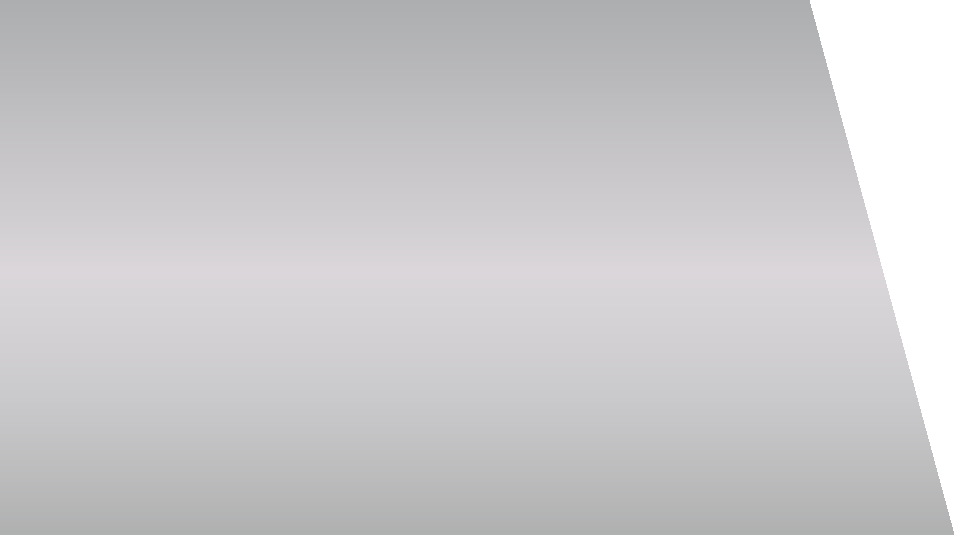 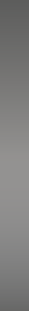 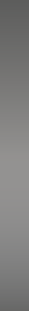 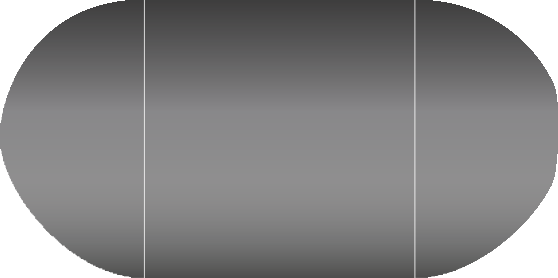 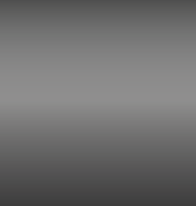 OUTPUT
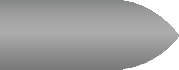 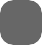 V.Ryan © 2023
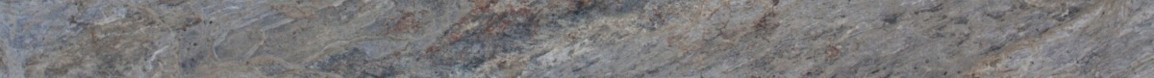 RIVER BED
RIVER BED
NAME OF HYDROKINETIC SYSTEM (1 mark):
HOW THE SYSTEM WORKS (3 marks):
3. On the next page, name and explain the way hydrokinetic system shown below works.
4 marks
FIXED TAIL FIN
FLOAT
TURBINE BLADES
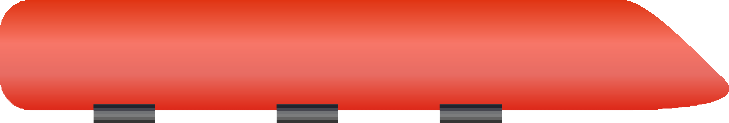 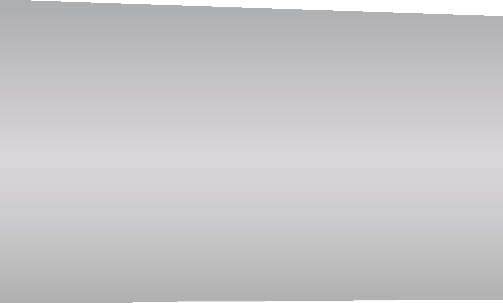 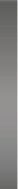 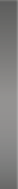 DEBRIS GUARD
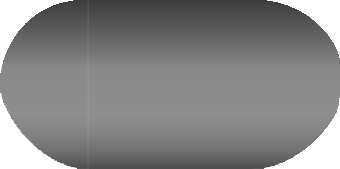 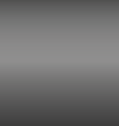 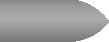 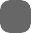 V.Ryan © 2023
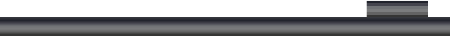 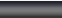 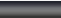 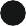 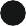 HEIGHT ADJUSTABLE ANCHORS
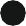 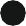 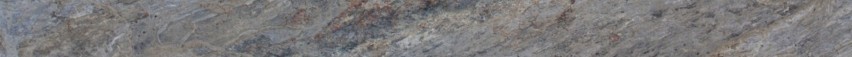 RIVER BED
RIVER BED
NAME OF HYDROKINETIC SYSTEM (1 mark):
HOW THE SYSTEM WORKS (3 marks):